FIG. 3. Comparison of the computational speed of ML heuristic searches. (A) Average time taken to complete MEGA5 (NNI ...
Mol Biol Evol, Volume 28, Issue 10, October 2011, Pages 2731–2739, https://doi.org/10.1093/molbev/msr121
The content of this slide may be subject to copyright: please see the slide notes for details.
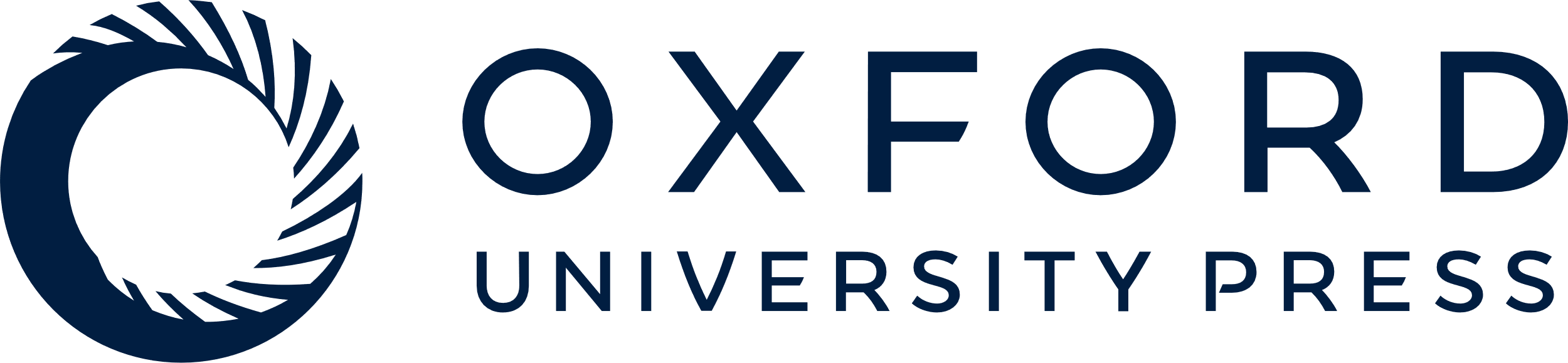 [Speaker Notes: FIG. 3. Comparison of the computational speed of ML heuristic searches. (A) Average time taken to complete MEGA5 (NNI and CNI), RaxML7 (G and MIX), and PhyML3 (NNI and SPR) heuristic searches for 1,792 simulated data sets containing 66 sequences each. Bars are shown with ±1 standard deviation. Three data sets were excluded from PhyML3 calculations, as the NNI search failed. (B, C) Scatter plots showing the time taken to search for the ML tree for alignments that contain 20–200 and 200–765 sequences of 2,000 base pairs. The power trend fits are indicated for PhyML3 and MEGA5 (r2 > 0.98 in all cases). For direct comparisons, all analyses were conducted by using 4 discrete categories for the Gamma distribution and a GTR model of nucleotide substitution (see Materials and Methods for simulation procedures, analysis descriptions, and computer hardware used). G, GTRGAMMA with four discrete Gamma categories; MIX, mixed method of using CAT and GAMMA models.


Unless provided in the caption above, the following copyright applies to the content of this slide: © The Author 2011. Published by Oxford University Press on behalf of the Society for Molecular Biology and Evolution. All rights reserved. For permissions, please e-mail: journals.permissions@oup.com]